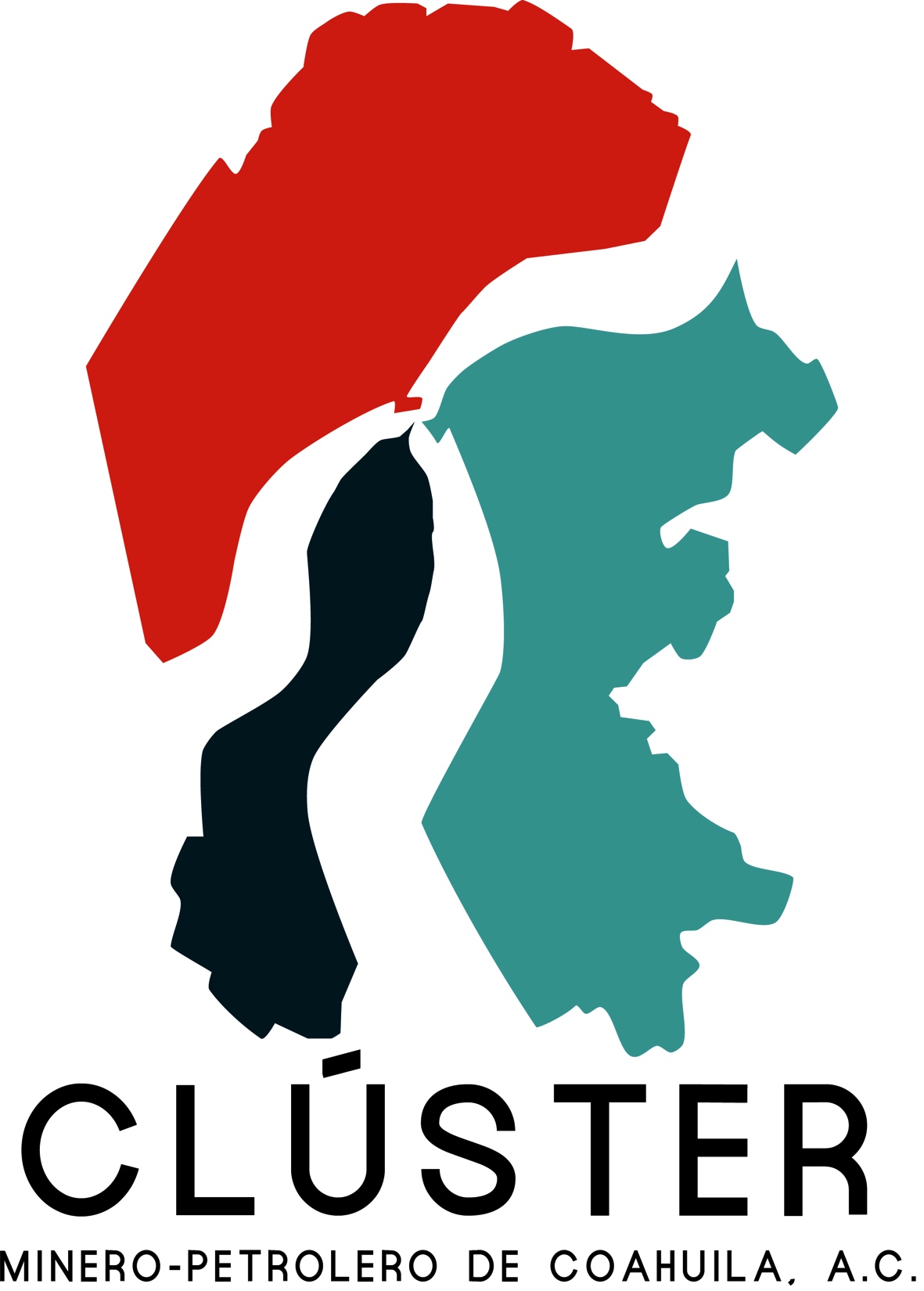 Nombre del Responsable  Alejandra Guajardo Alvarado
Fecha de actualización y/o revisión Noviembre del 2015